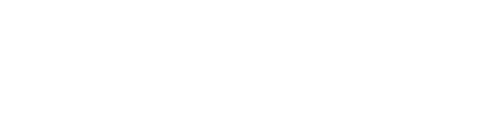 Good Grid:
Initial Assessment for Washoe County
Prepared for: Community Homelessness Advisory Board
Sarah Taylor-Barkley and Hanna Stewart, Good Grid
Support in NV
Partners
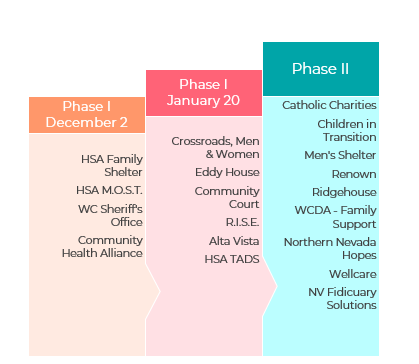 [Speaker Notes: Flat icon and fonts don’t match]
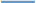 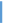 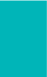 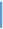 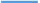 Support in NV
177
Total Clients from Family Shelter 
added to Good Grid
Demographics
*From HSA Family Shelter as of January 22, 2019
21         34     57
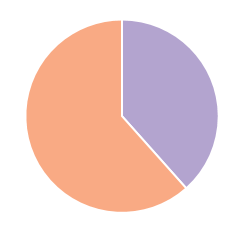 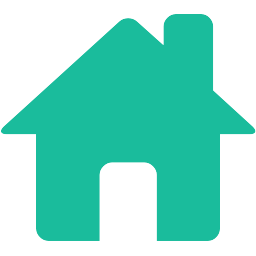 85% 
are currently homeless
62% 
homeless or housing- insecure children
Average adult client is 
34 years old
Support in NV
80
Customized data points
Universal Intake Form
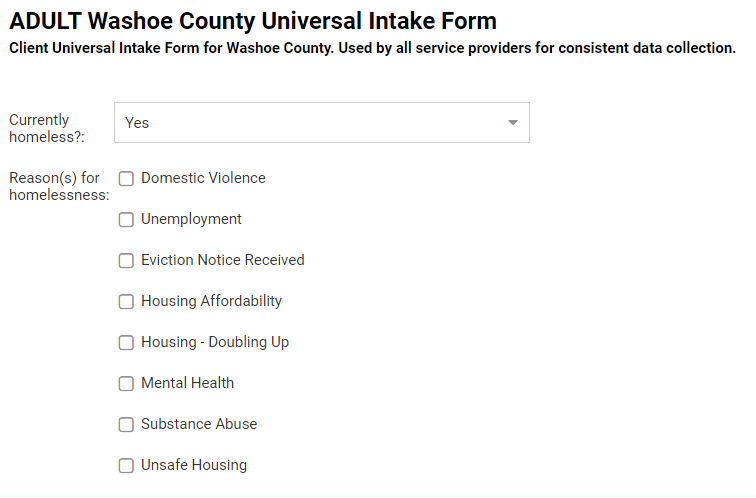 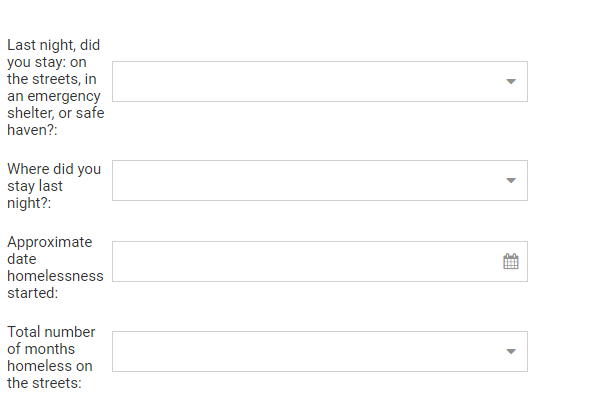 Support in NV
Universal Intake Form Data
*From 82 Adult + Child Intake Forms as of January 22, 2019
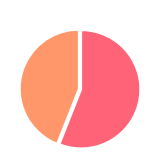 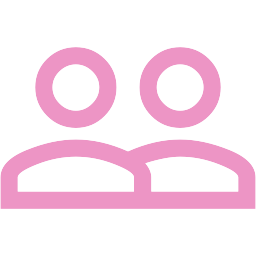 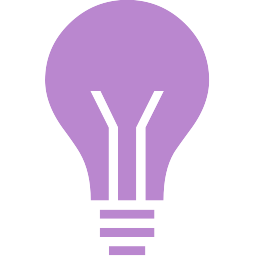 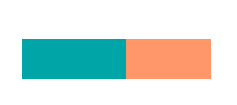 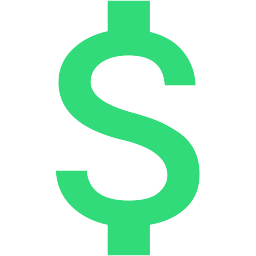 $202                        Average monthly income for families
56%
Receive non-cash benefits like SNAP or TANF
1 in 2                        Women is a         domestic abuse survivor
1 in 3                          Adults reported      mental health issues
55%
of adults areunemployed
[Speaker Notes: Put a star by 82 forms, smaller font
Make all font same size, emphasize with color]
Support in NV
14
Categories scored from 1-5 for easy assessment of client needs.
Evaluation Matrix
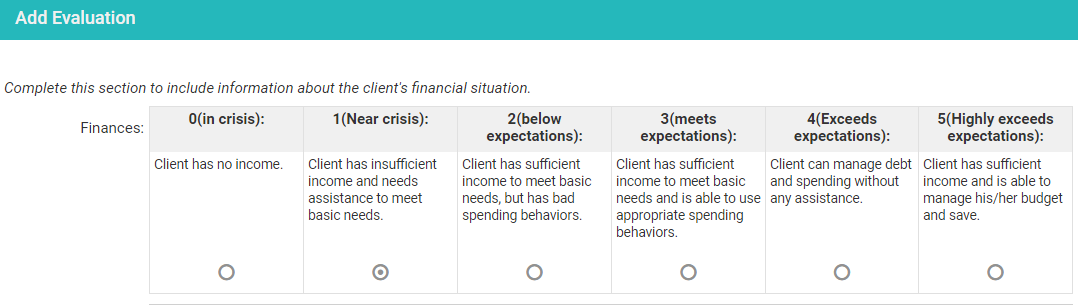 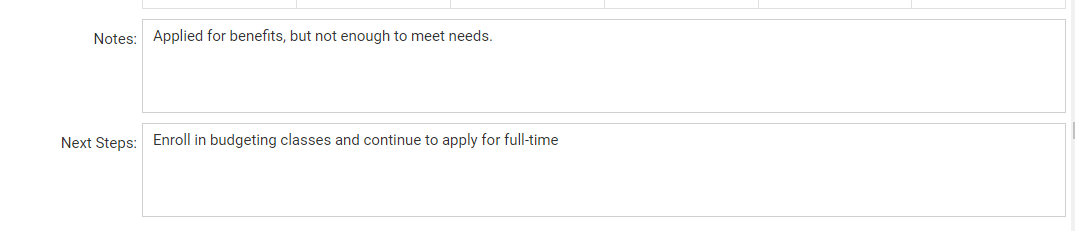 [Speaker Notes: Needs to be flat
Remove lines at back
Small description of scoring]
Support in NV
Evaluation Matrix
Track client progress in any or all of the assessment categories.
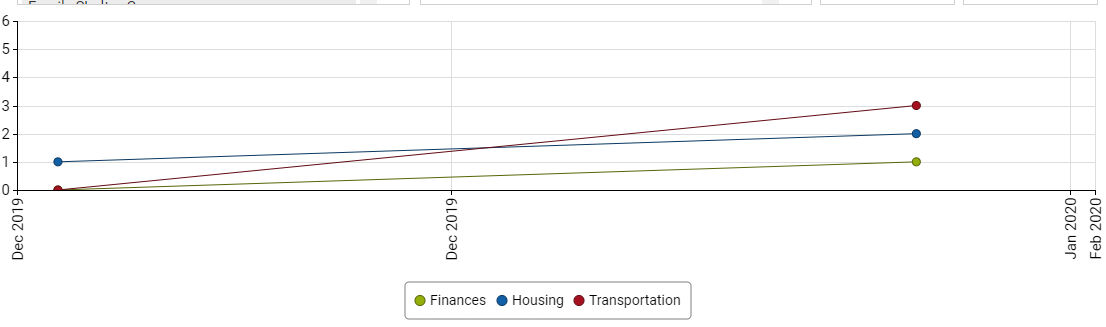